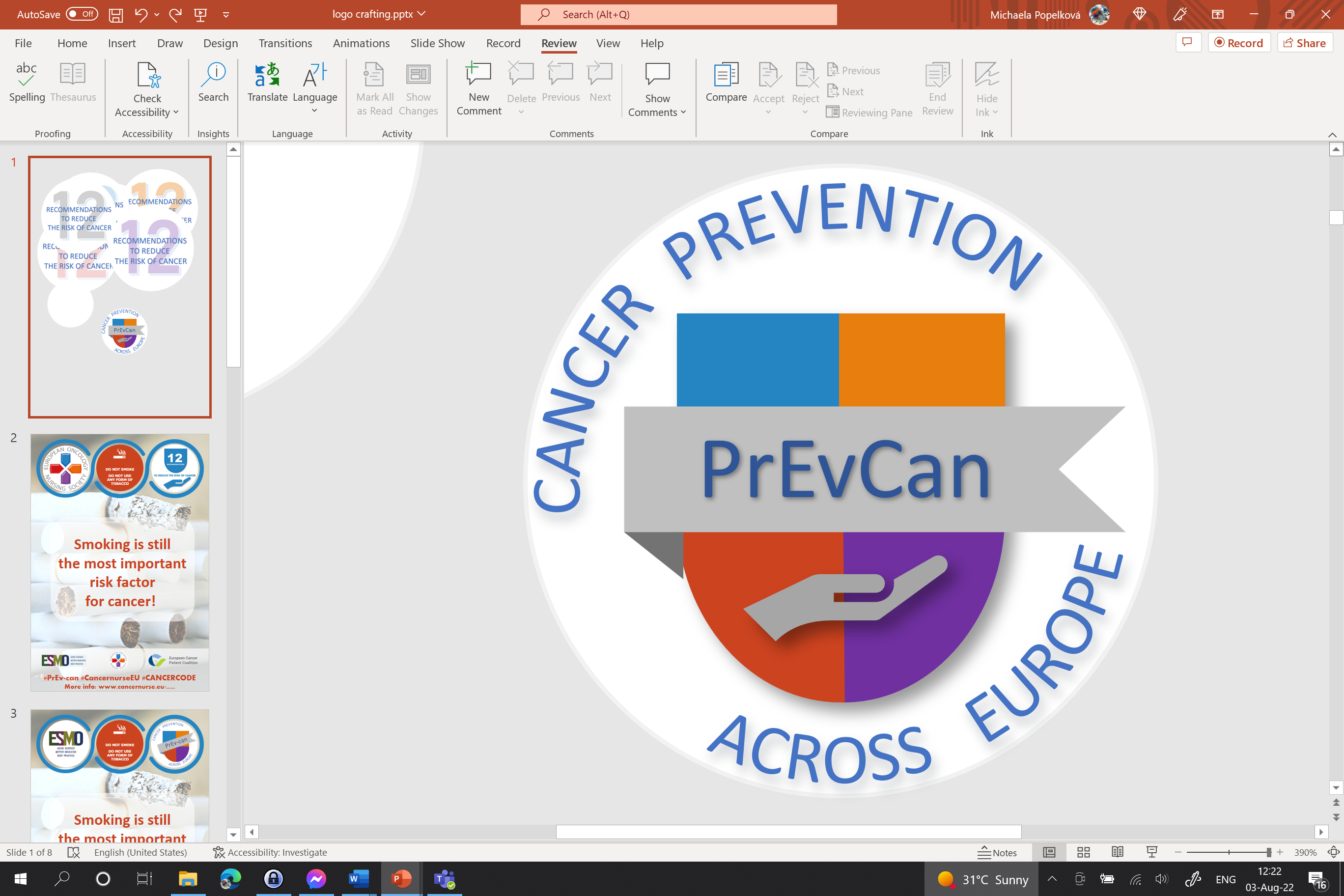 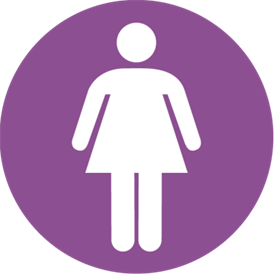 FOR KVINNER:
c
OM DU HAR MULIGHET, VELG Å AMME
c
BEGRENS BRUK AV HRT
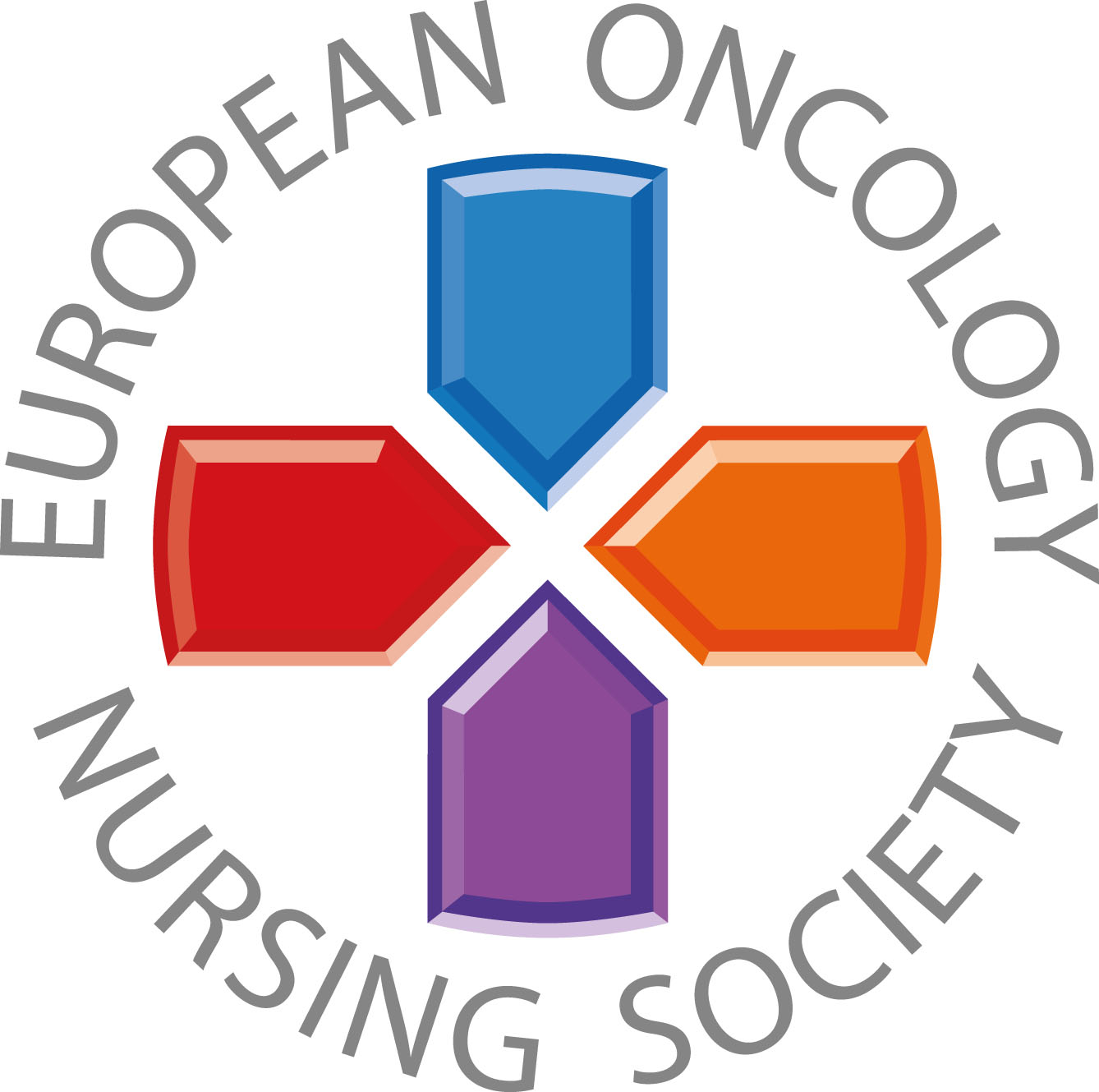 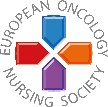 Anbefalinger til befolkningen
#PrEvCan #CANCERCODE
PrEvCan©-kampanjen ble initiert av EONS og gjennomføres i samarbeid med hovedpartner i kampanjen, ESMO. Mer info: www.cancernurse.eu/prevcan
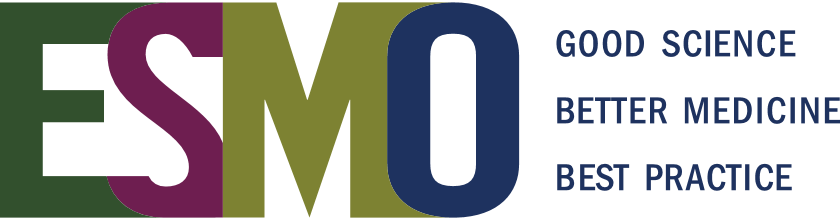 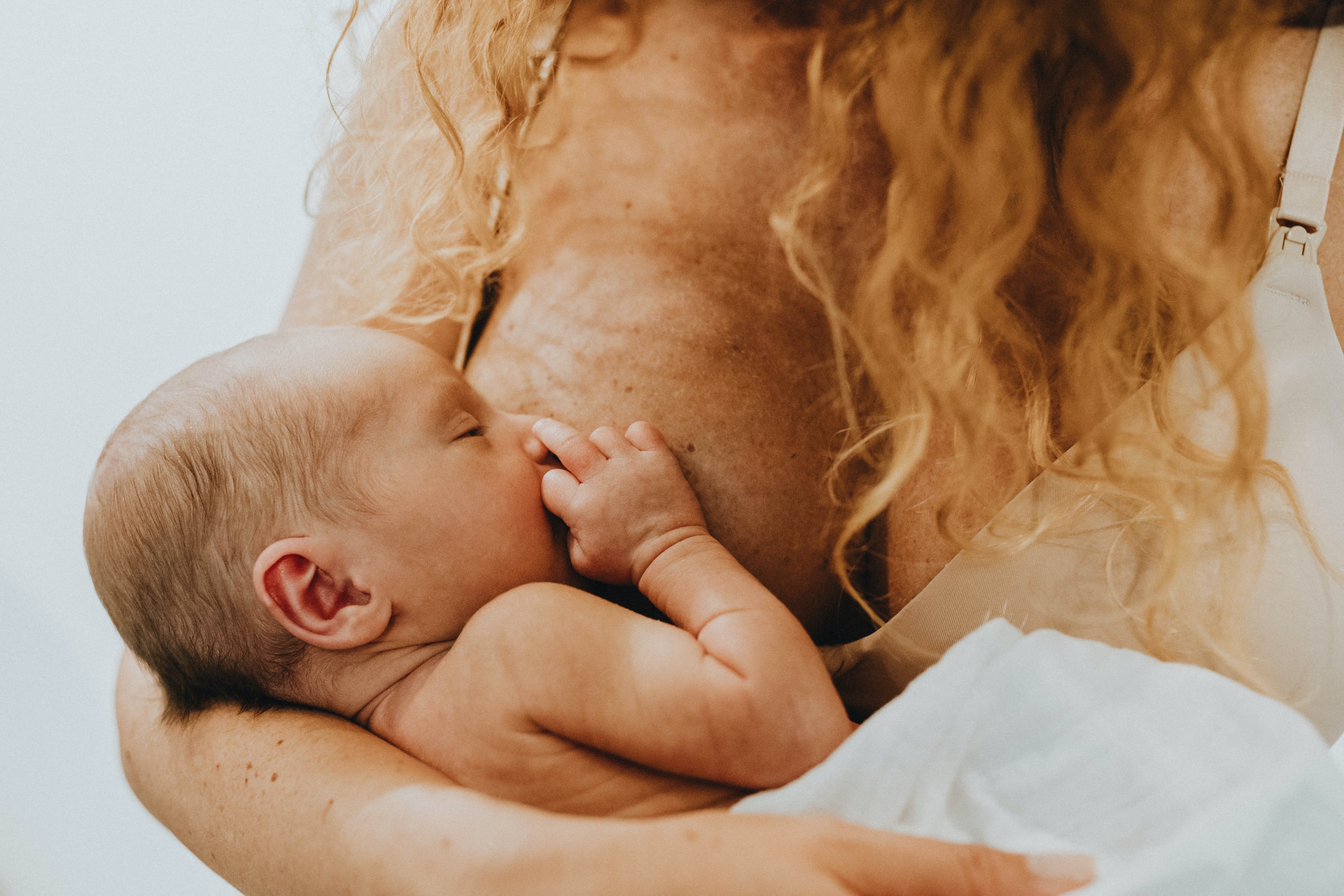 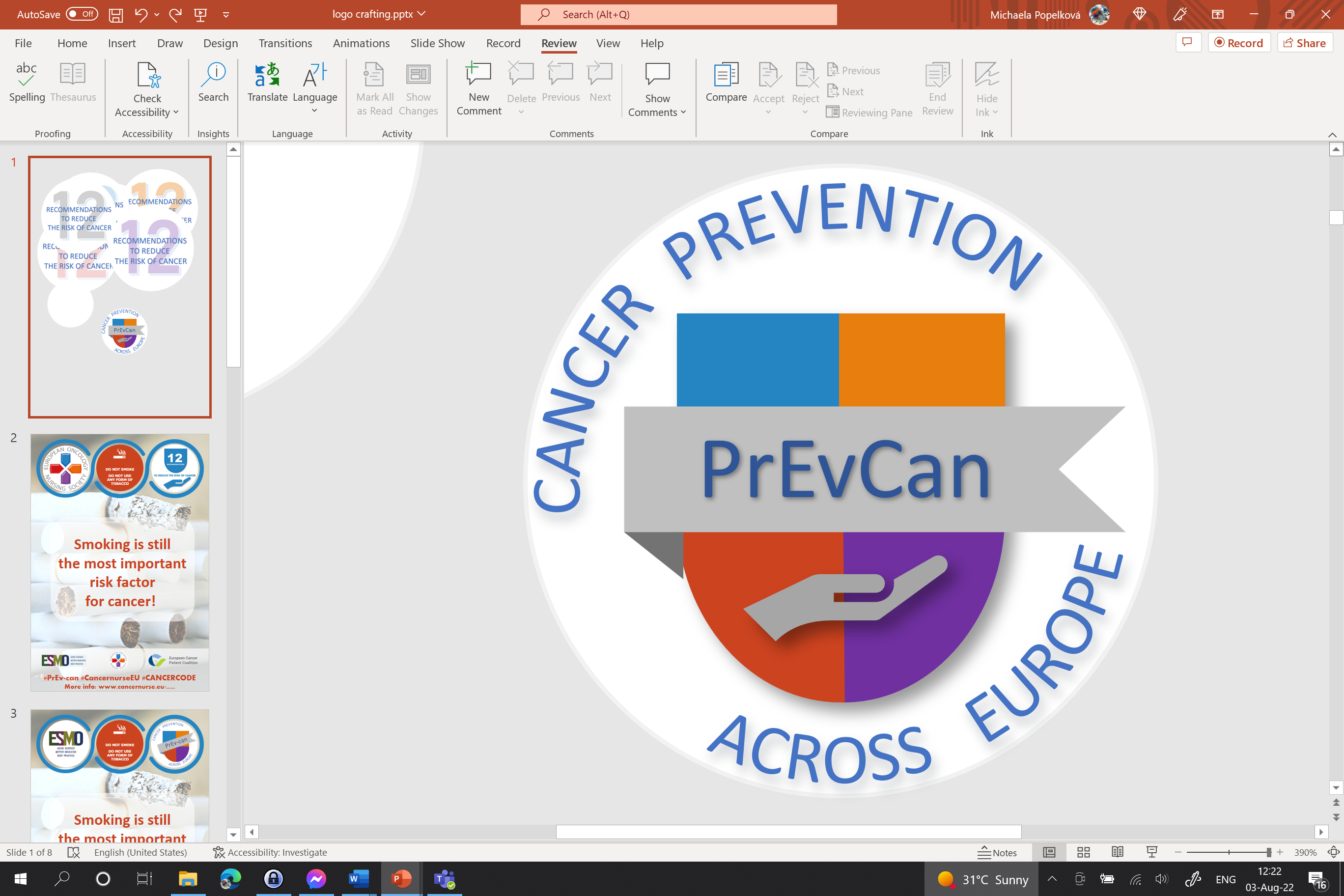 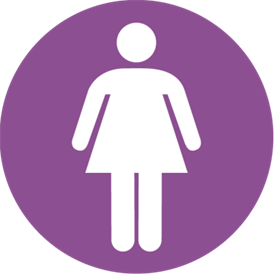 Sett inn organisasjonens logo her
FOR KVINNER:
c
OM DU HAR MULIGHET, VELG Å AMME
c
BEGRENS BRUK AV HRT
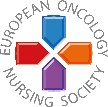 Å amme reduserer risikoen for kreft hos mor. Om du har mulighet, velg å amme.
#PrEvCan #CANCERCODE
PrEvCan©-kampanjen ble initiert av EONS og gjennomføres i samarbeid med hovedpartner i kampanjen, ESMO. Mer info: www.cancernurse.eu/prevcan
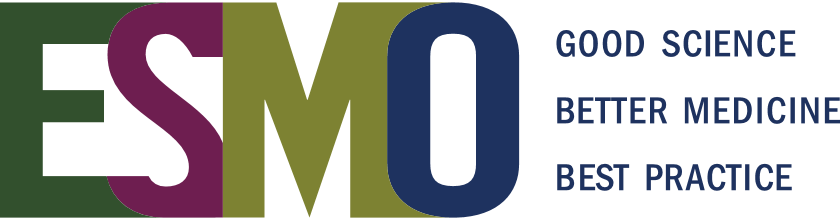 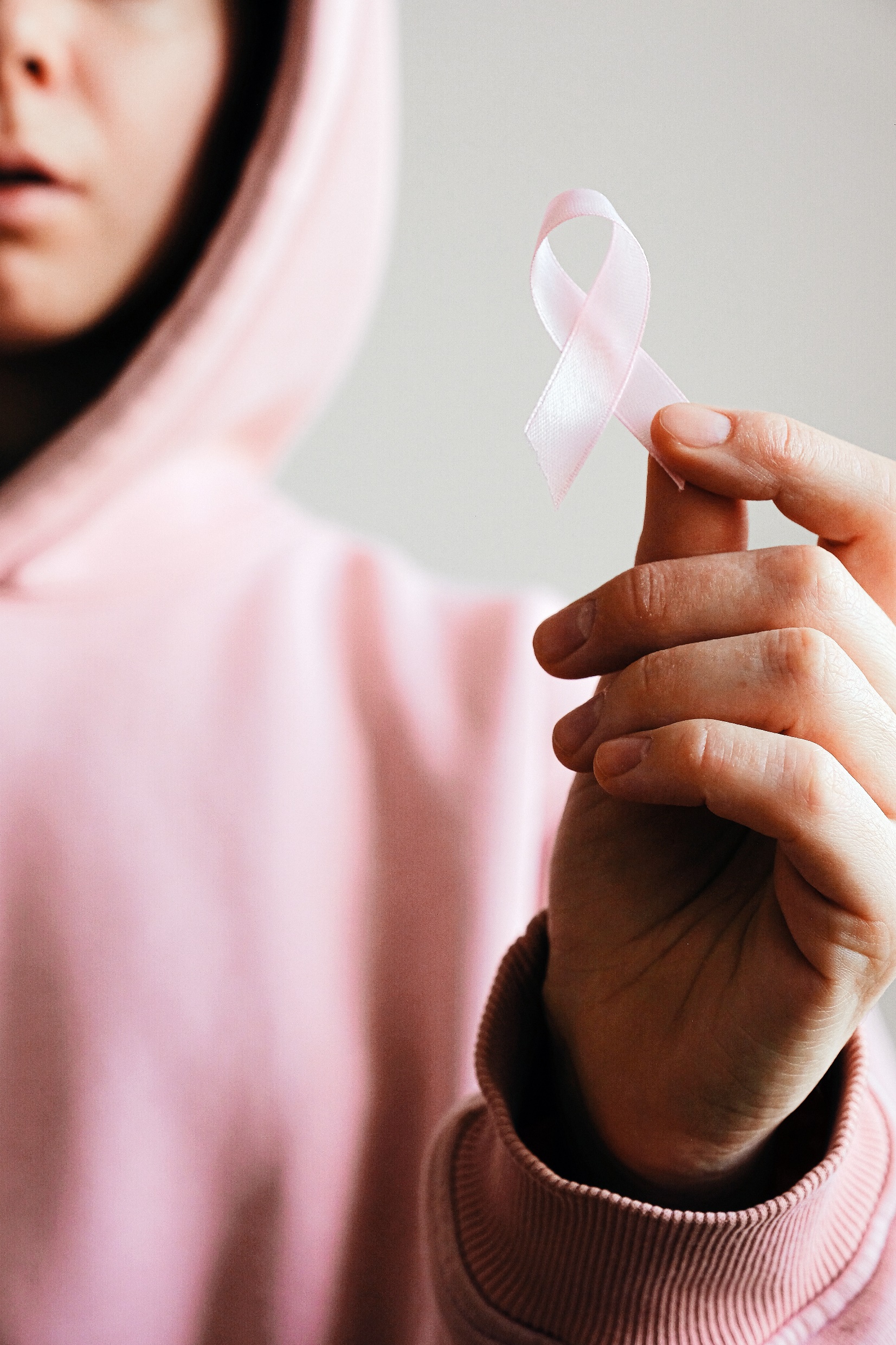 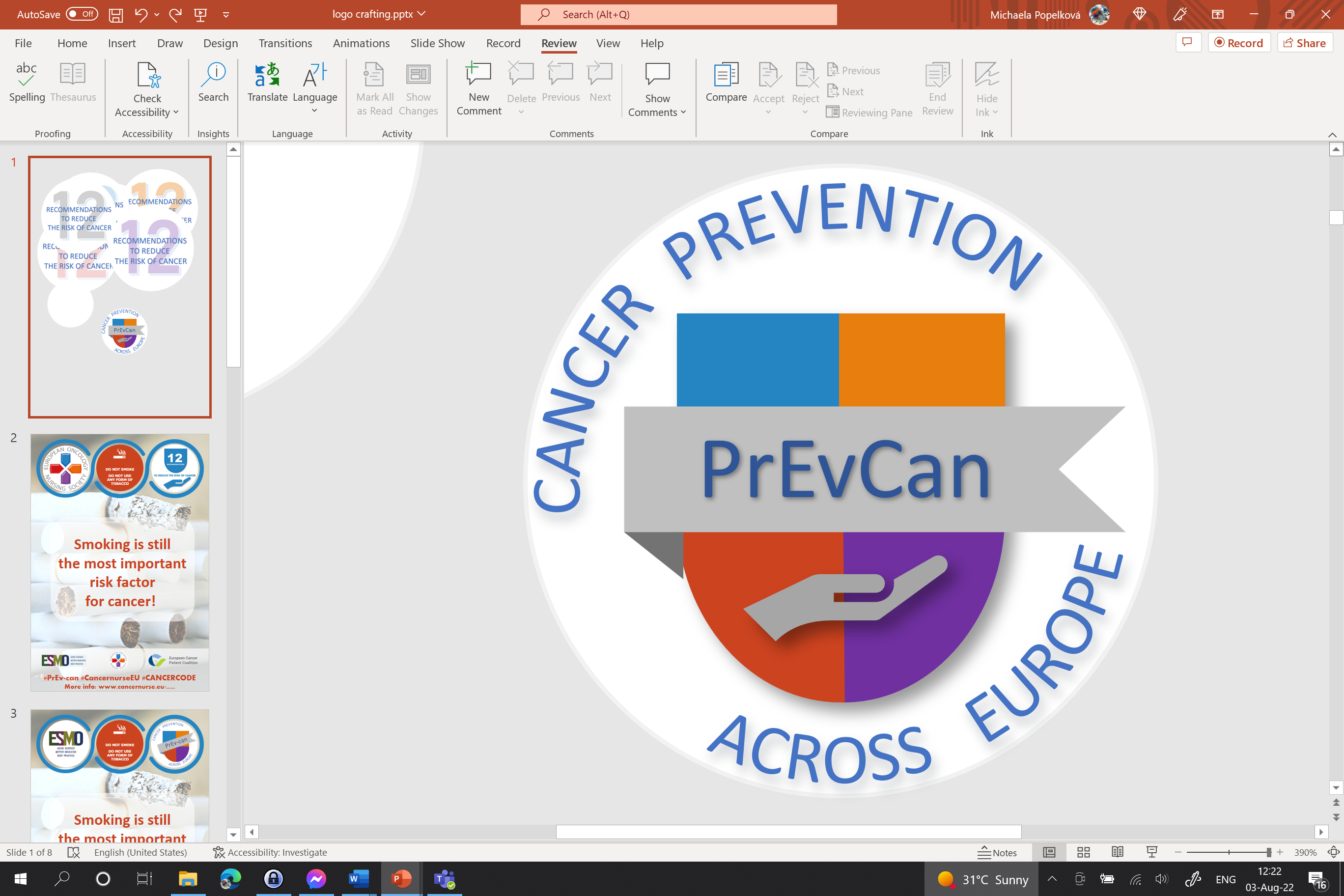 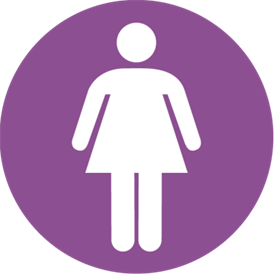 Sett inn organisasjonens logo her
FOR KVINNER:
c
OM DU HAR MULIGHET, VELG Å AMME
c
BEGRENS BRUK AV HRT
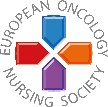 Amming av babyer gir mange helsemessige fordeler, for både mor og barn. En av disse er å redusere risikoen for brystkreft hos mor.
#PrEvCan #CANCERCODE
PrEvCan©-kampanjen ble initiert av EONS og gjennomføres i samarbeid med hovedpartner i kampanjen, ESMO. Mer info: www.cancernurse.eu/prevcan
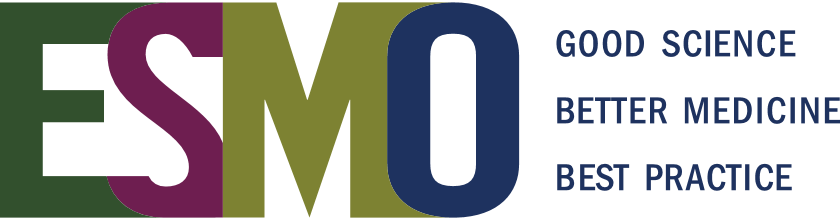 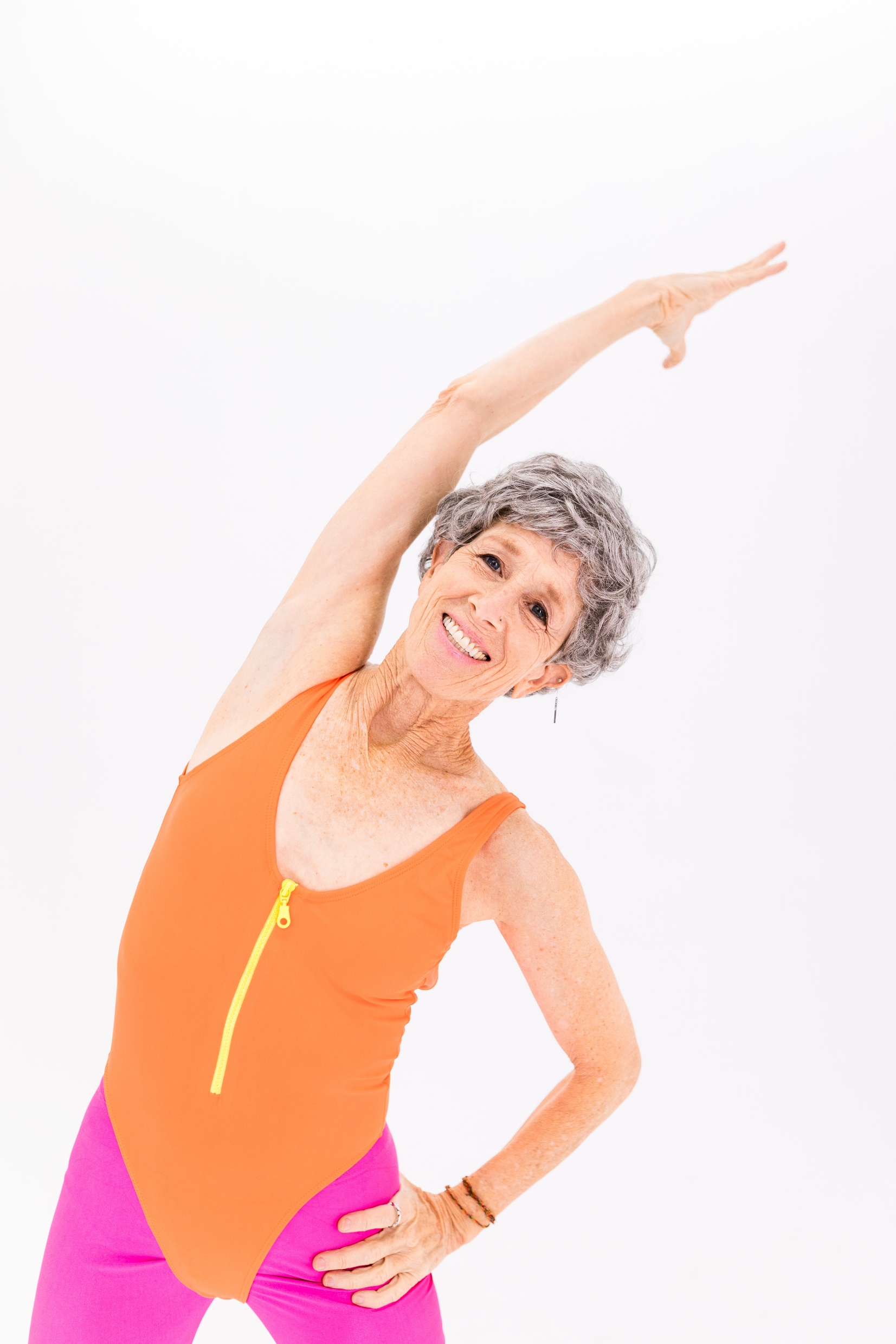 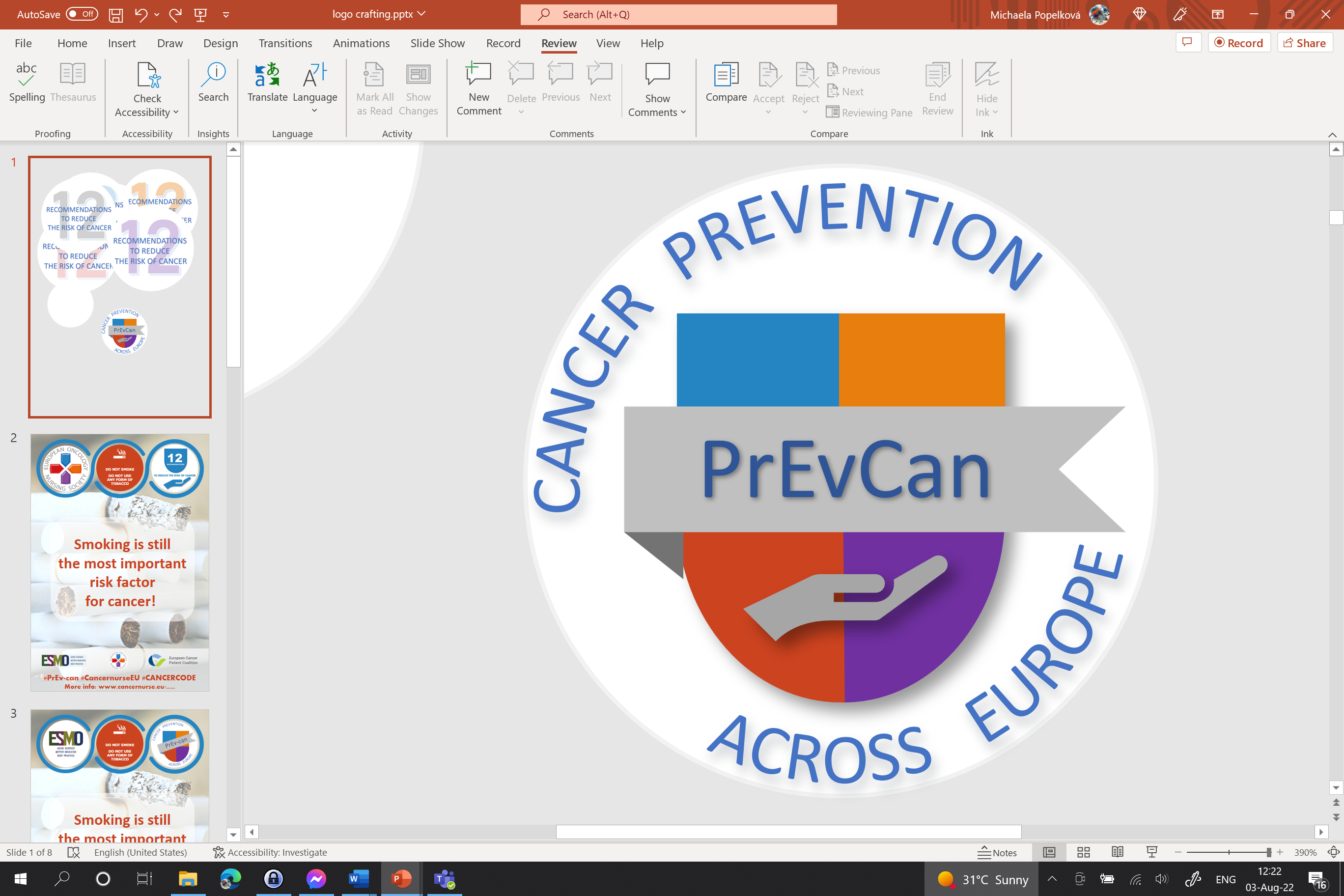 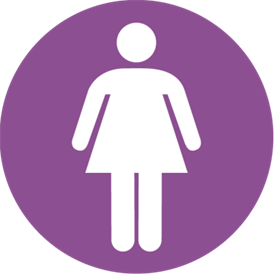 Sett inn organisasjonens logo her
FOR KVINNER:
c
OM DU HAR MULIGHET, VELG Å AMME
c
BEGRENS BRUK AV HRT
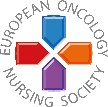 Menopausale symptomer kan være utfordrende for mange kvinner. Noen ganger kan livsstilsendringer hjelpe.  Drøft med helsepersonell for råd og veiledning.
#PrEvCan #CANCERCODE
PrEvCan©-kampanjen ble initiert av EONS og gjennomføres i samarbeid med hovedpartner i kampanjen, ESMO. Mer info: www.cancernurse.eu/prevcan
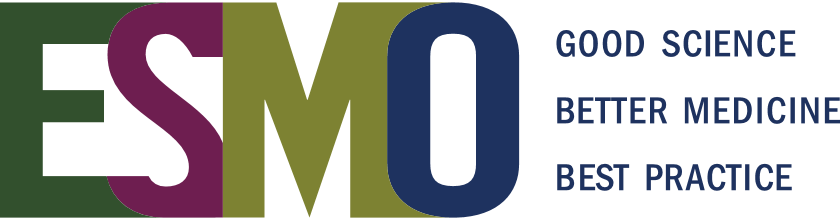 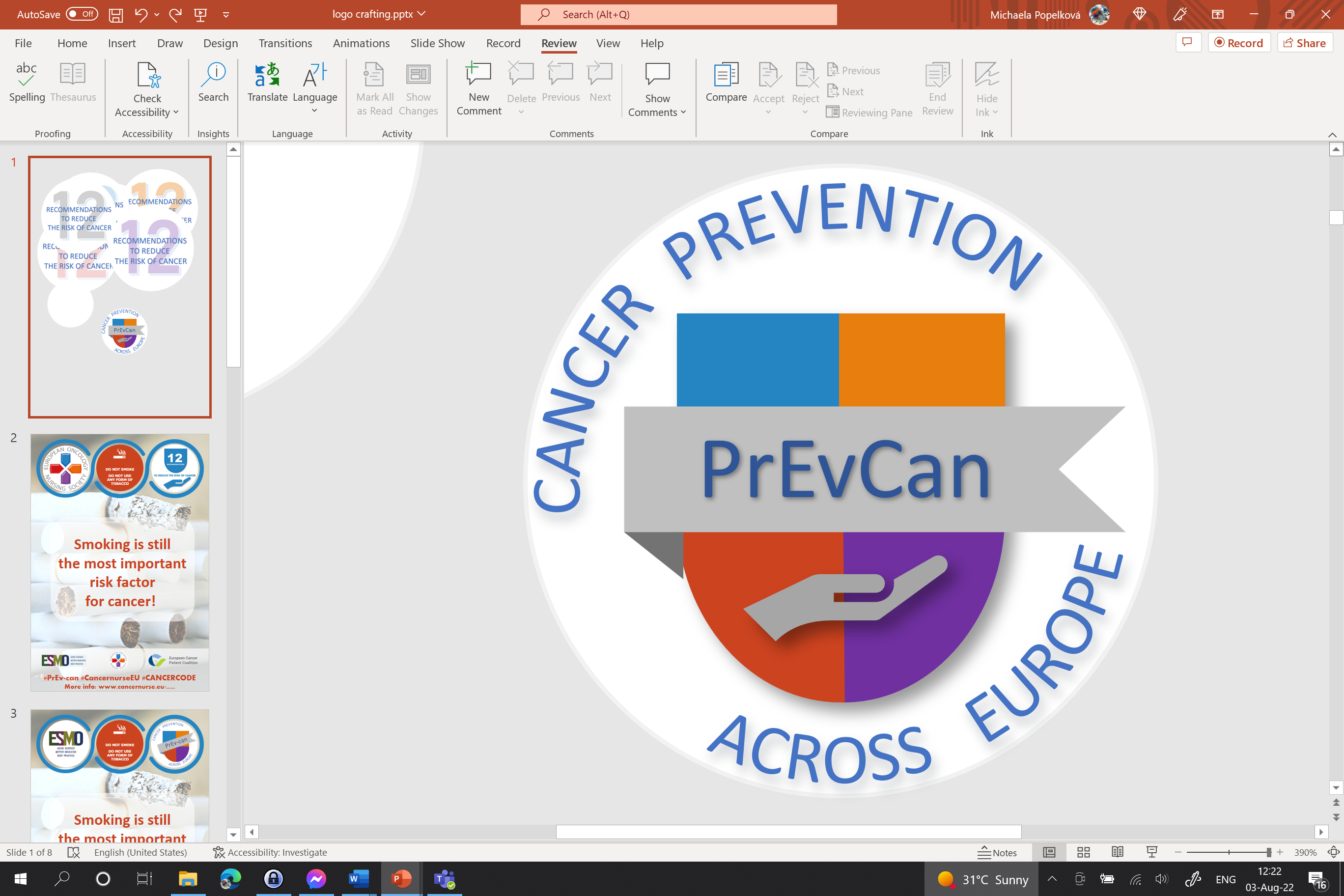 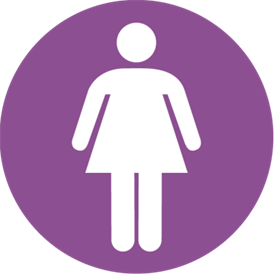 FOR KVINNER:
c
OM DU HAR MULIGHET, VELG Å AMME
c
BEGRENS BRUK AV HRT
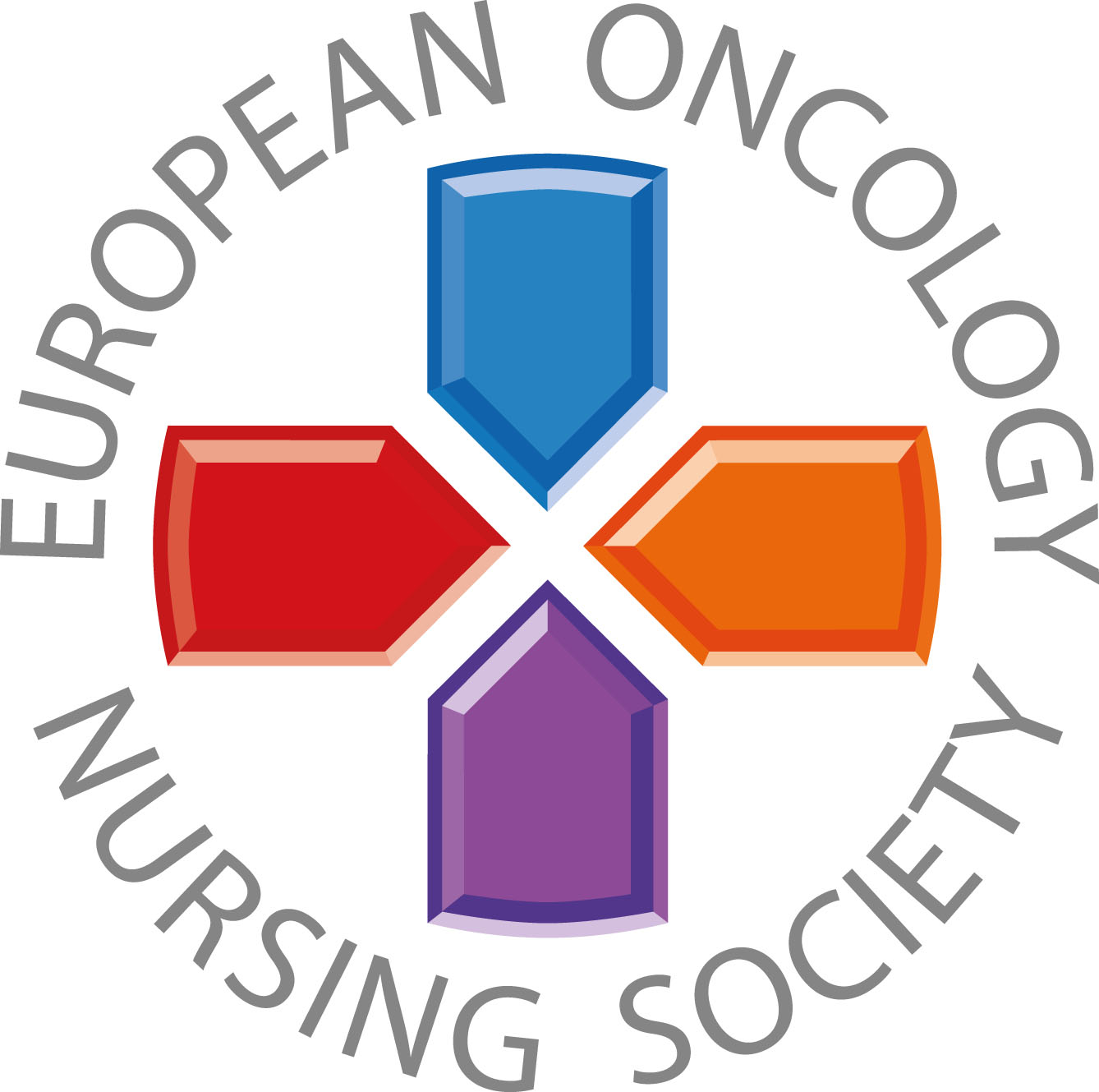 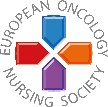 Anbefaling til helsepersonell
#PrEvCan #CANCERCODE
PrEvCan©-kampanjen ble initiert av EONS og gjennomføres i samarbeid med hovedpartner i kampanjen, ESMO. Mer info: www.cancernurse.eu/prevcan
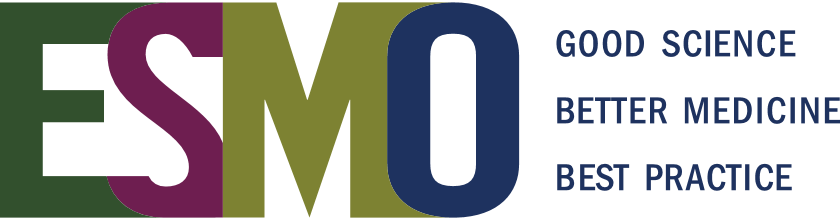 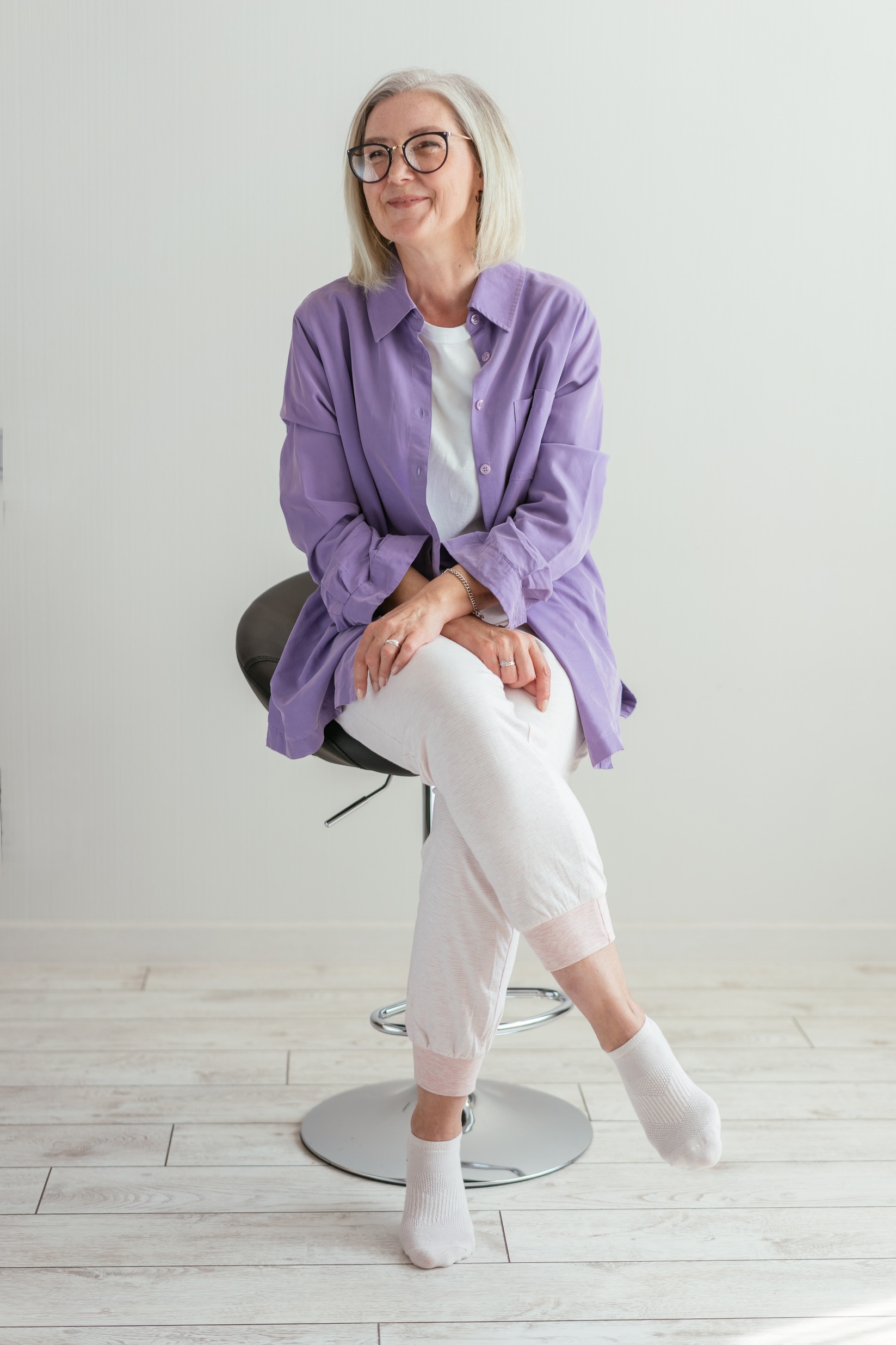 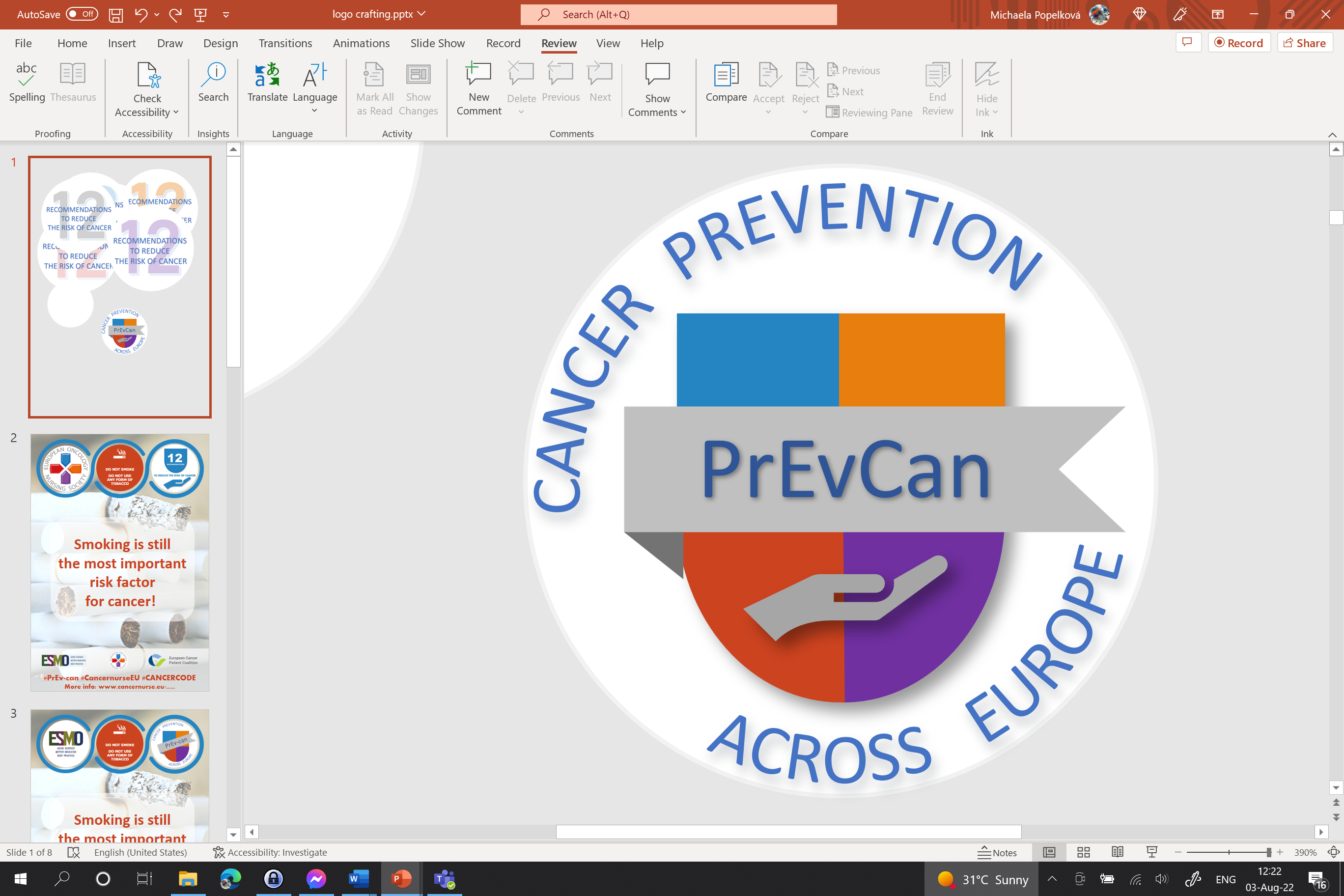 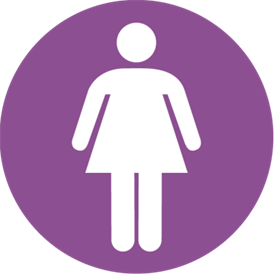 Sett inn organisasjonens logo her
FOR KVINNER:
c
OM DU HAR MULIGHET, VELG Å AMME
c
BEGRENS BRUK AV HRT
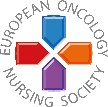 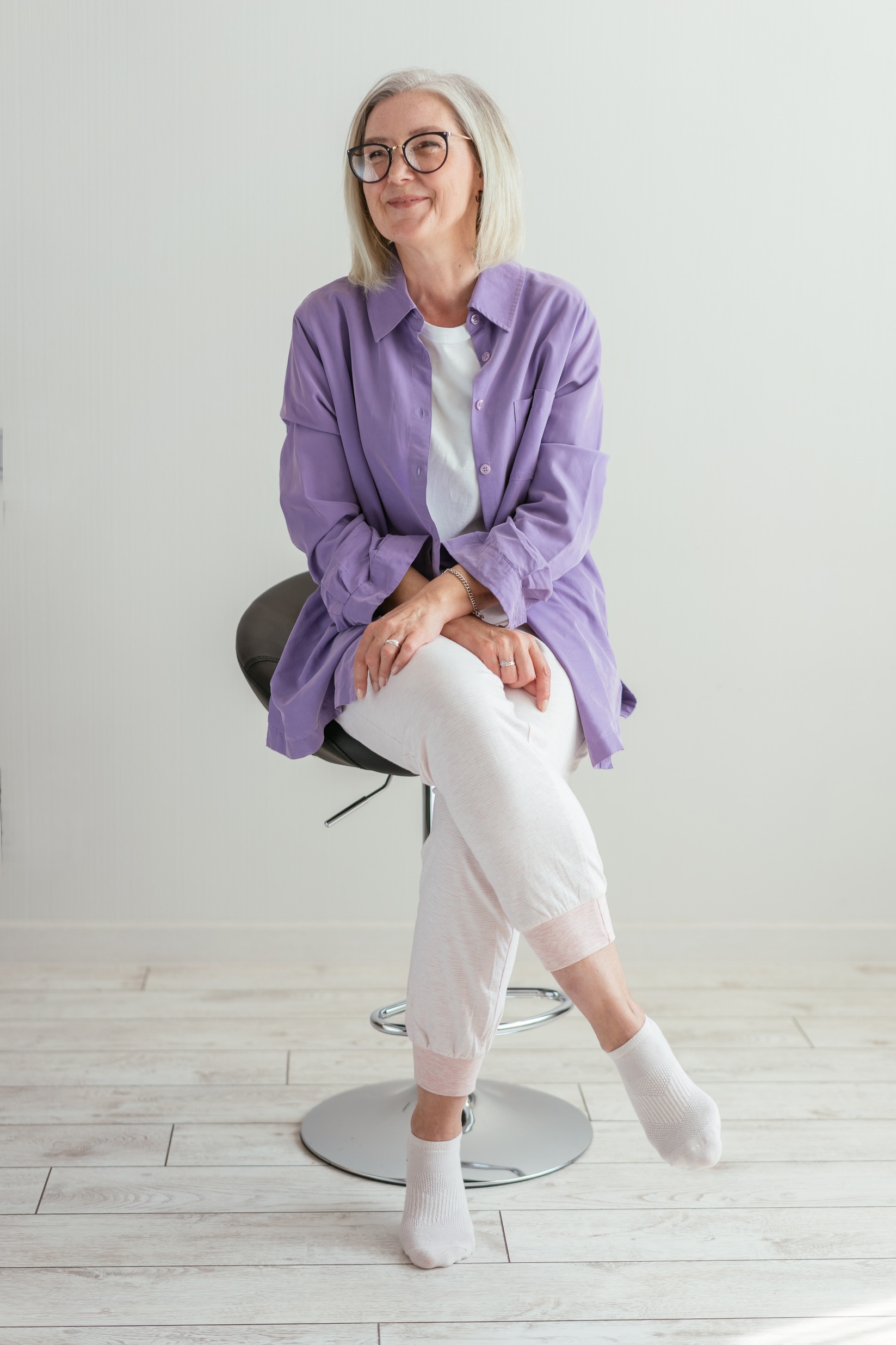 Tilby livsstilsråd og veiledning for å redusere menopausale symptomer, når det er hensiktsmessig.
#PrEvCan #CANCERCODE
PrEvCan©-kampanjen ble initiert av EONS og gjennomføres i samarbeid med hovedpartner i kampanjen, ESMO. Mer info: www.cancernurse.eu/prevcan
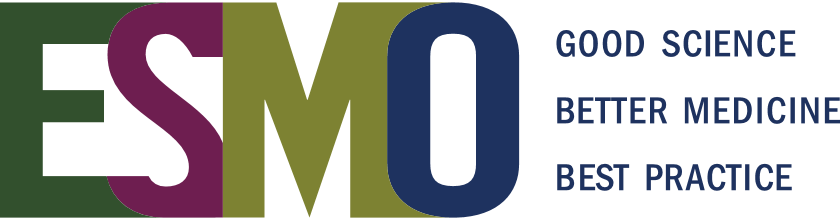 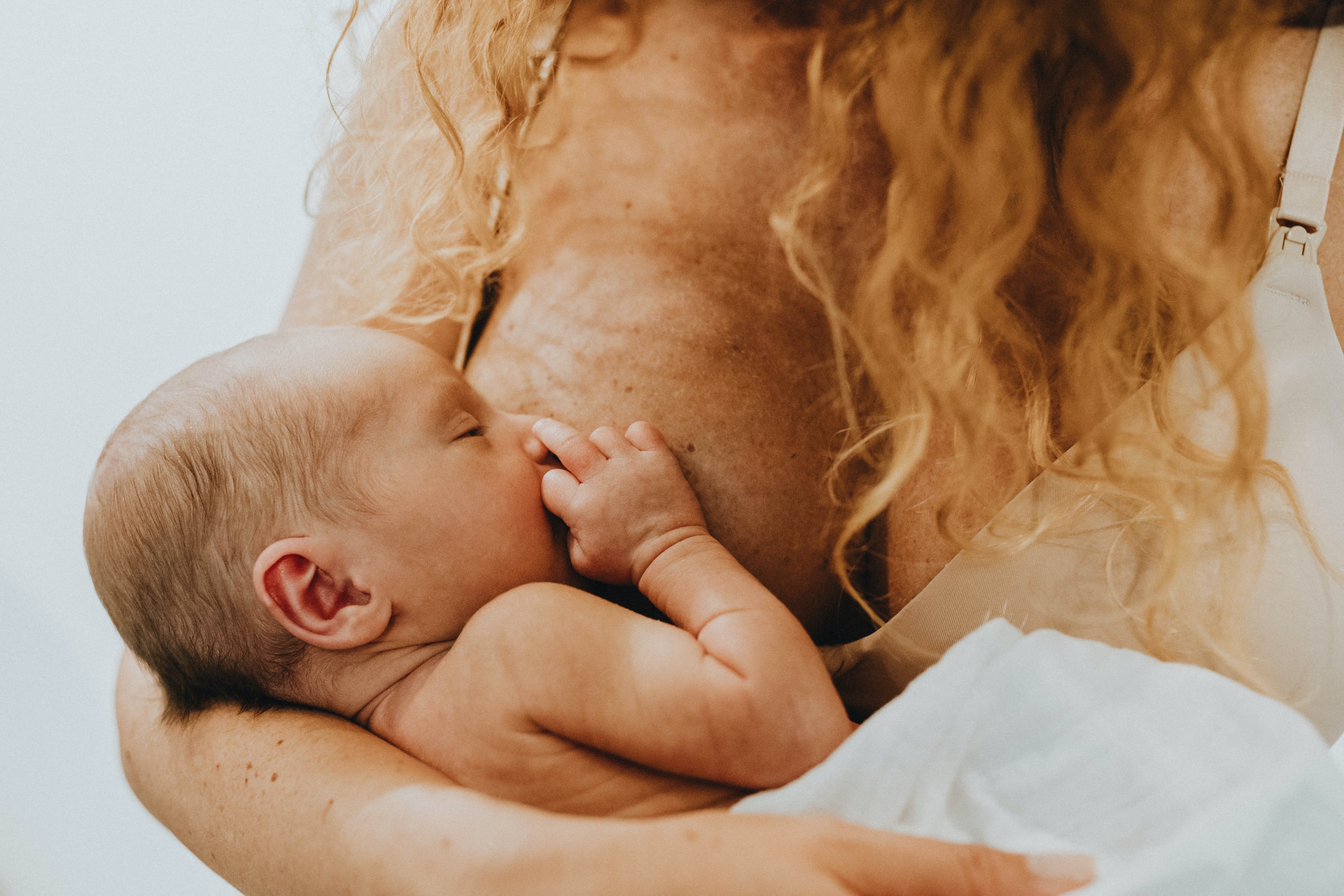 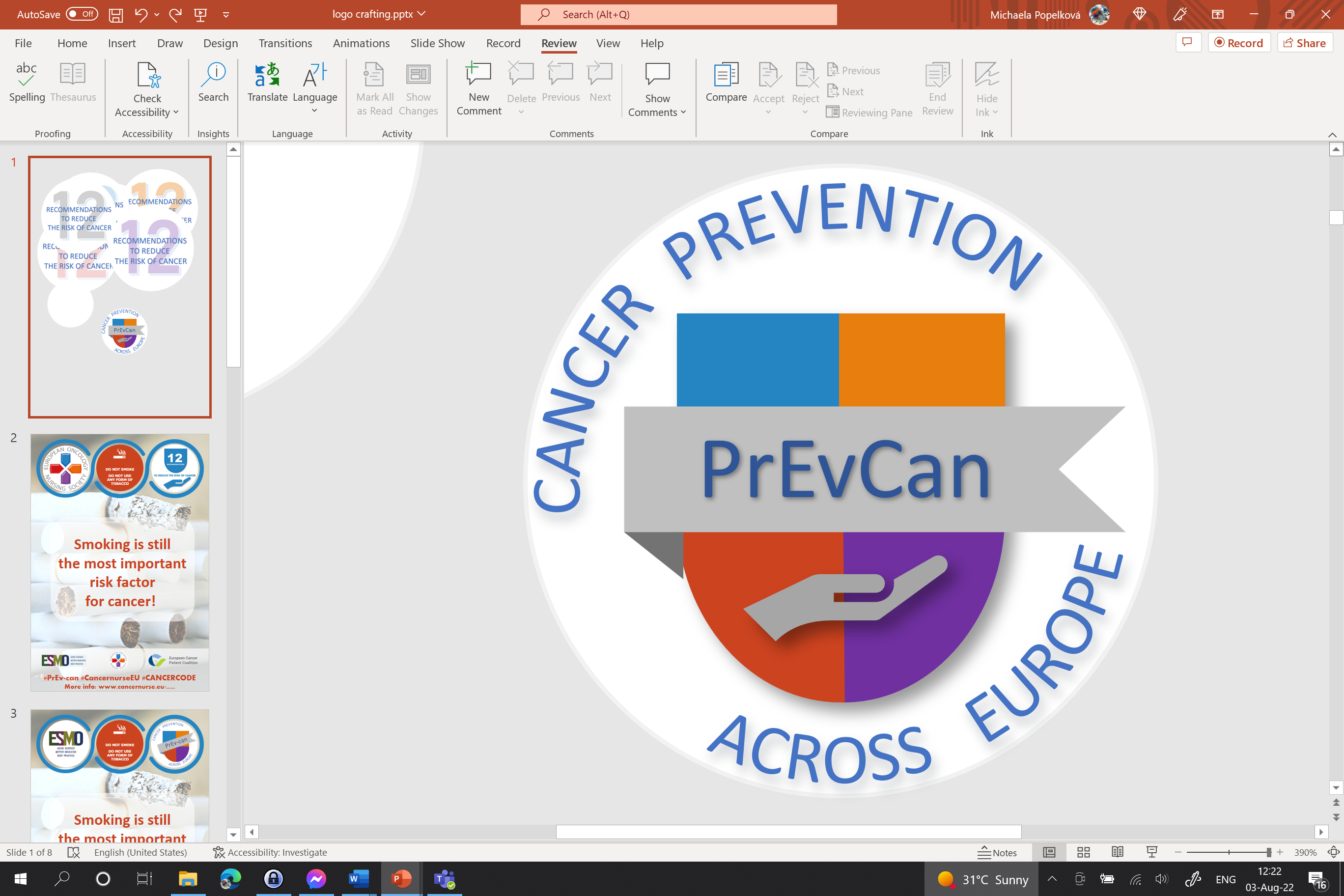 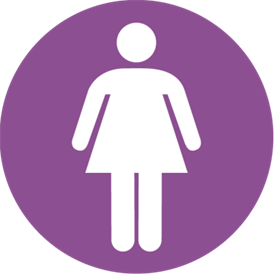 Sett inn organisasjonens logo her
FOR KVINNER:
c
OM DU HAR MULIGHET, VELG Å AMME
c
BEGRENS BRUK AV HRT
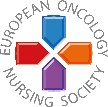 Sett inn ditt bilde her
Tilpasset tekst
#PrEvCan #CANCERCODE
PrEvCan©-kampanjen ble initiert av EONS og gjennomføres i samarbeid med hovedpartner i kampanjen, ESMO. Mer info: www.cancernurse.eu/prevcan
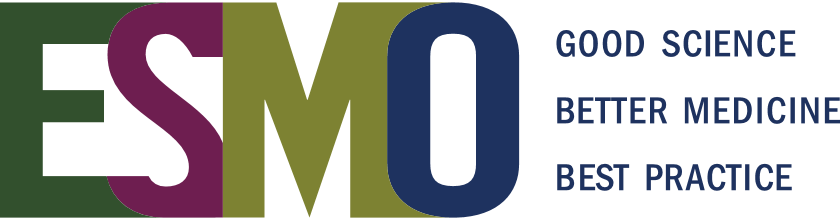 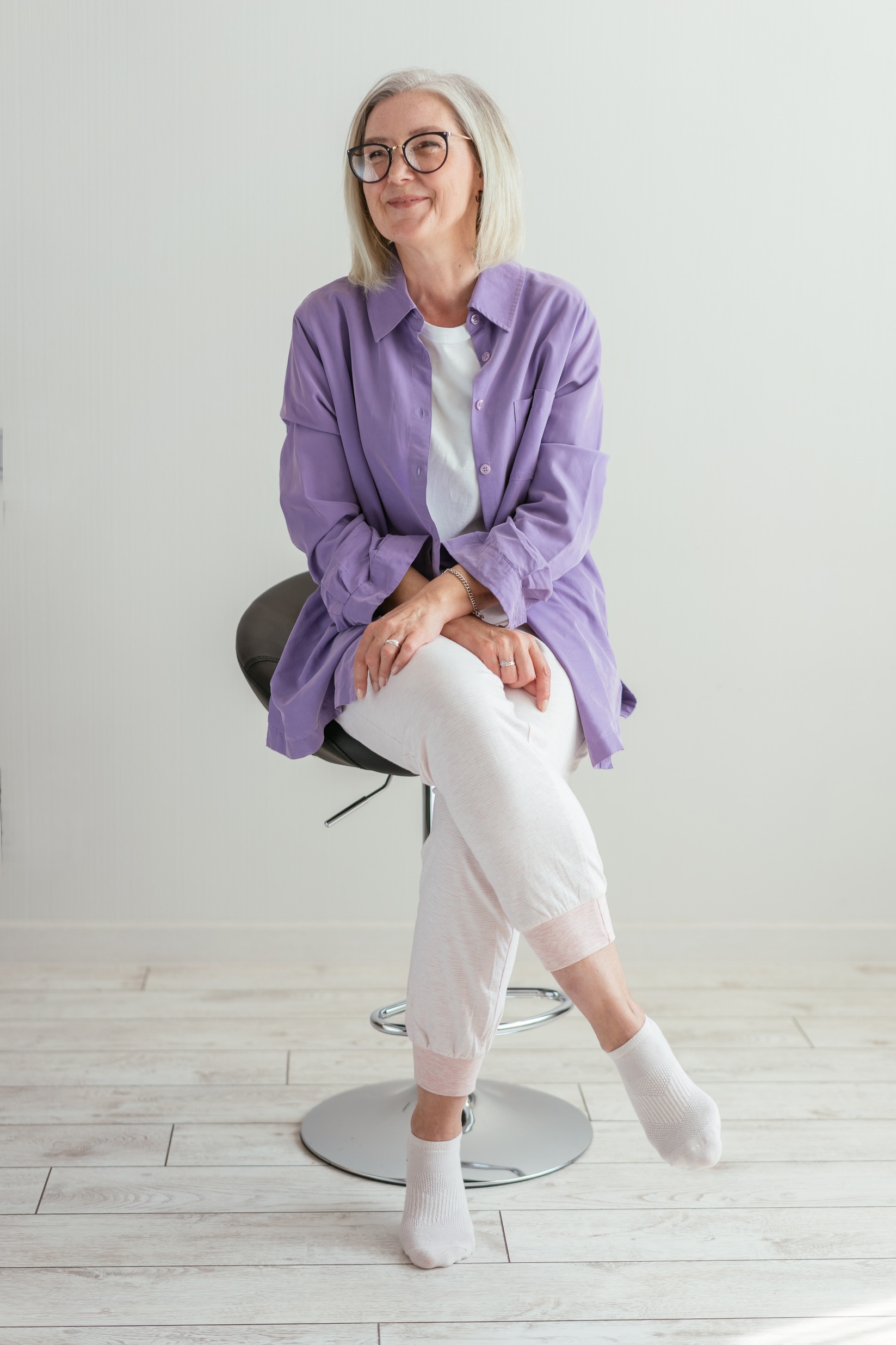 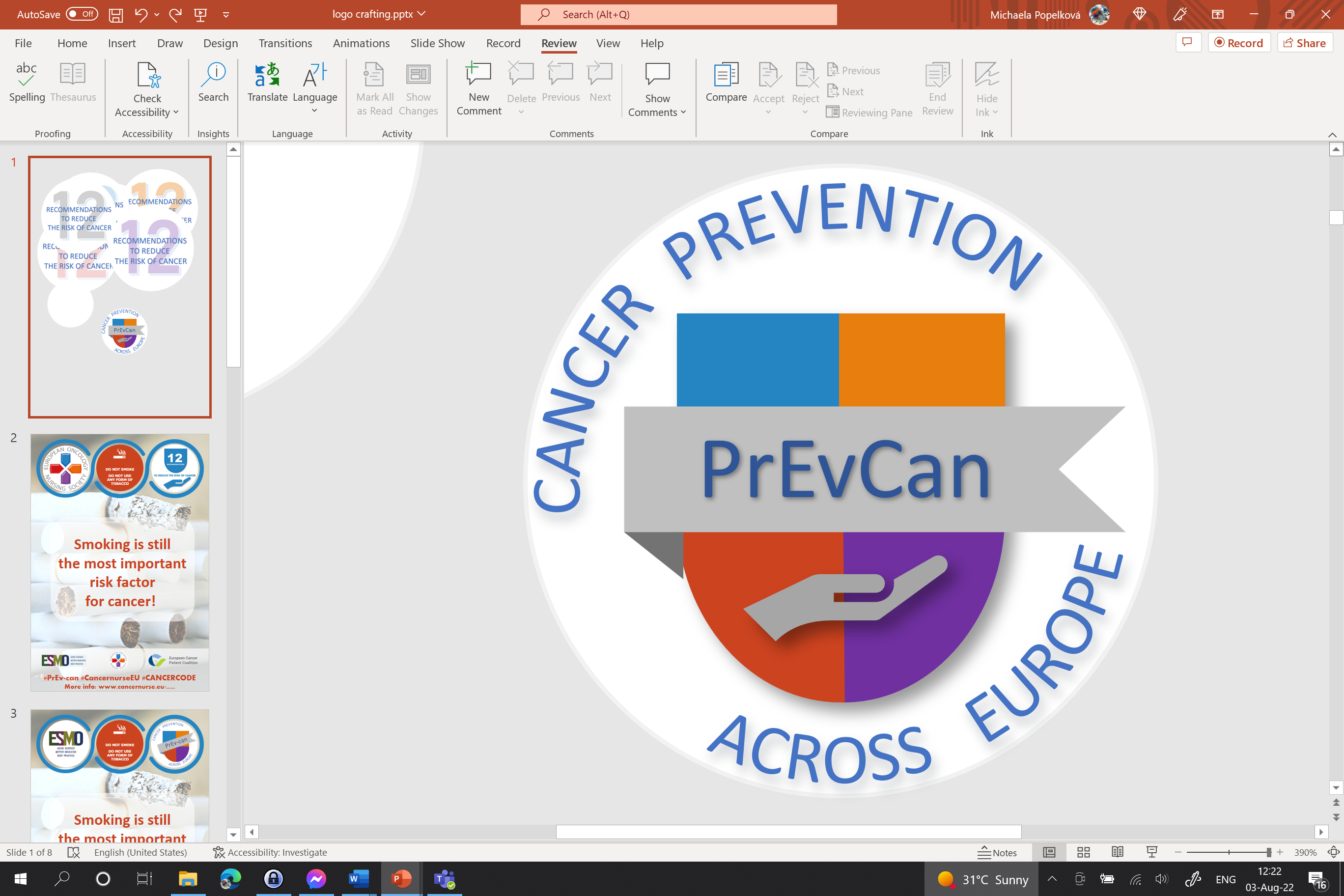 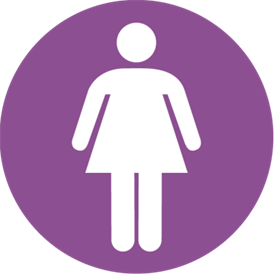 Sett inn organisasjonens logo her
FOR KVINNER:
c
OM DU HAR MULIGHET, VELG Å AMME
c
BEGRENS BRUK AV HRT
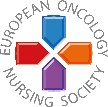 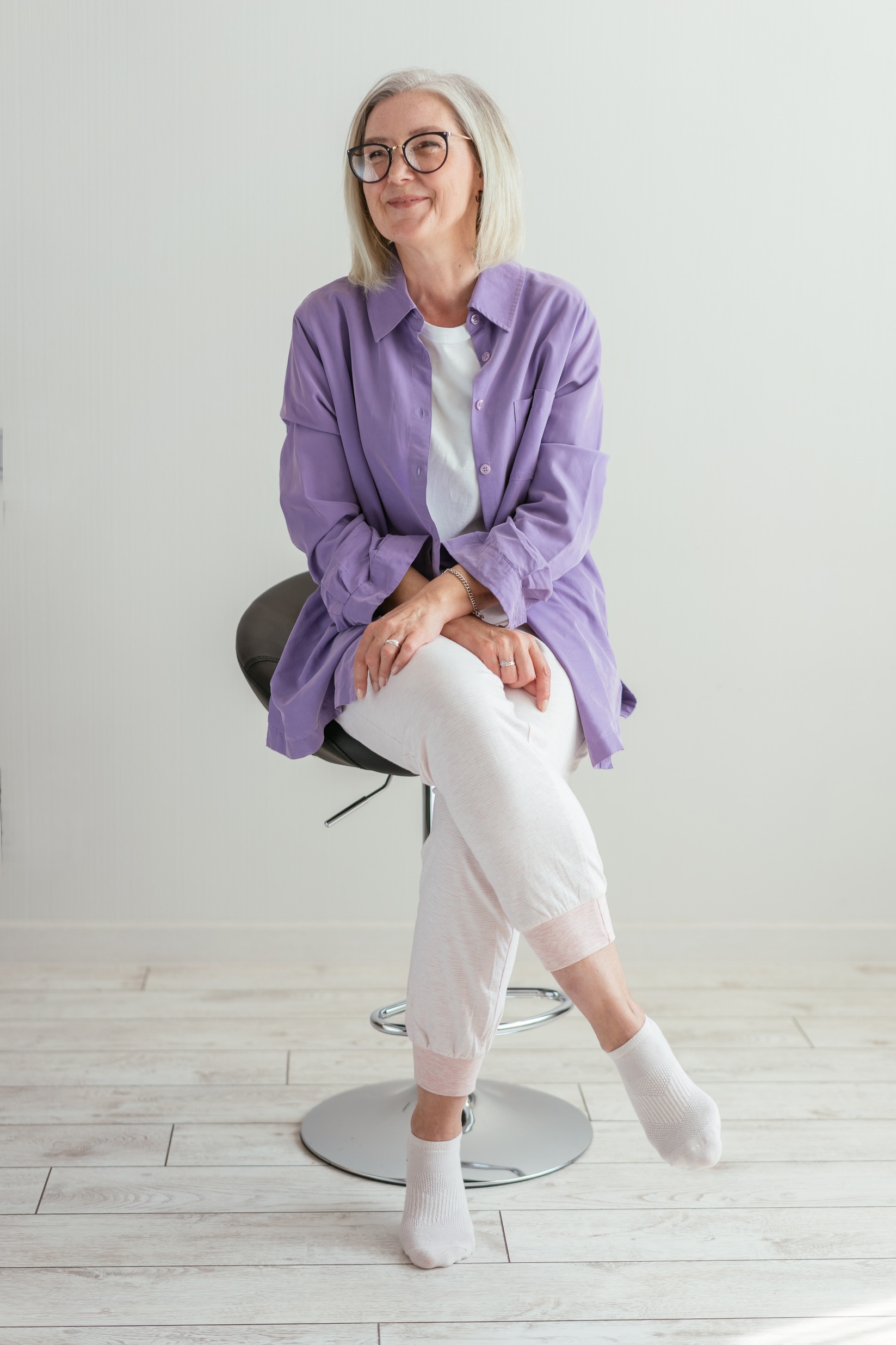 Sett inn ditt bilde her
Tilpasset tekst
#PrEvCan #CANCERCODE
PrEvCan©-kampanjen ble initiert av EONS og gjennomføres i samarbeid med hovedpartner i kampanjen, ESMO. Mer info: www.cancernurse.eu/prevcan
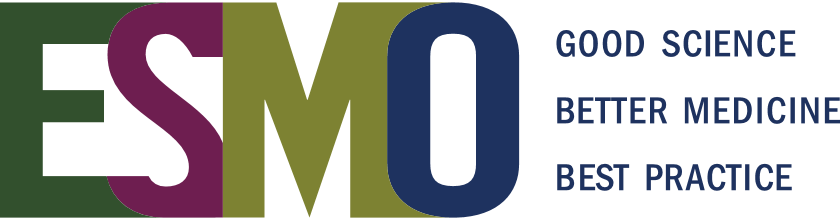